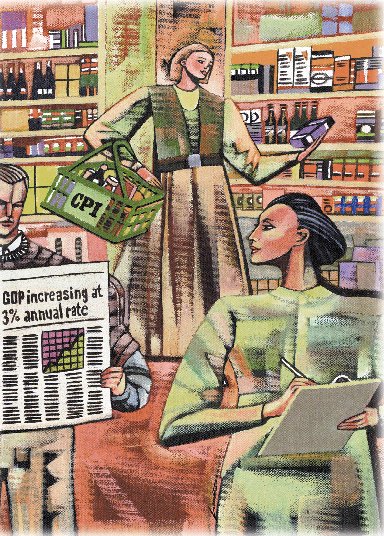 Introdução à EconomiaDemanda e OfertaAula 2
Modelando a realidade
Modelos para simplificar a realidade
Representações gráficas
Representações matemáticas:
Função: relação entre a variável dependente e a independente  Q(d) = f(P)
Construindo um gráfico
Construindo um grafico
Equação da reta
Coeteris paribus
Qd = f(P)
Assumindo relação linear
Qd = a + bP
a corresponderia ao intercepto e b o coeficiente angular
b também é chamado de declividade da reta, em geral negativa, mostrando uma relação inversa entre preço e quantidade
Exemplo: D = 5 – 3P
A teoria da utilidade
Por que a pessoas demandam, procuram, bens ?
Porque seu consumo traz algum tipo de satisfação
Utilidade, capacidade de satisfação necessidades
Condição necessária para mercadoria ser demandada: trazer satisfação, satisfazer uma necessidade
É possivel medir utilidade ?
Não existem medidas diretas
Imaginemos que consigamos criar um indice de utilidade. Espera-se algumas caracteristicas:
Utilidade cresce quando consumimos pouco de um bem mas passa a decrescer a partir de certo ponto
Utilidade marginal: acrescimos ao consumo por cada unidade adicional
É descrescente, veja consumo chocolate
Utilidade marginal
Acrescimo à utilidade total decorrente do consumo de uma unidade adicional de mercadoria
Decresce à medida que aumenta consumo
Lei da utilidade marginal decrescente: à medida que aumenta o consumo de determinada mercadoria, a utilidade marginal dessa mercadoria diminui
Utilidade marginal
Curvas de indiferença
Mostram os pontos onde o consumidor é indiferentre
Isto é, as combinações de bens que lhe dão a mesma satisfação
Curva de indeferença
Mapa de indiferença mostra o que as pessoas gostariam de consumir
Linha de restrição orçamentária
As necessidades humanas são ilimitadas
Porém a capacidade de satisfaze-las esbarra no obstáculo de que as necessidades são limitadas
Possibilidades é dada pela linha de restrição orçamentária
Mostras as possibilidades de consumo dados os preços e renda
Restrição orçamentária: mostra o que as pessoas podem consumidr
Suponha que pessoa consuma somente alimentos e vestuário
Paqa + Pvqv ≤ R
Por exemplo, vamos assumir que pessoa tenha 
R = 500,00, Pa = 5,00, Pv = 10,00
Linha de restrição orçamentária
O equilibrio do consumidor
Curva de demanda
A curva da demanda
A curva da demanda mostra a quantidade de uma mercadoria que os consumidores estão dispostos a comprar para cada preço unitário, considerando constantes outros fatores que não sejam o preço
Essa relação entre preço e quantidade pode ser representada pela equação:
Capítulo 2	 ©2006 by Pearson Education do Brasil
Slide 17
O eixo vertical mede o preço (P) pago
 por unidade em dólares
O eixo horizontal mede a quantidade (Q) 
demandada em número de 
unidades por período de tempo
Curva de demanda
A curva da demanda
Preço
(dólares por 
unidade)
Quantidade
Capítulo 2	 ©2006 by Pearson Education do Brasil
Slide 18
A curva da demanda tem
inclinação negativa, demonstrando que
 os consumidores estão dispostos a
 comprar mais a um preço mais baixo,
 à medida que o produto se torna
 relativamente mais barato e 
a renda real do consumidor aumenta.
D
Curva de demanda
A curva da demanda
Preço
(dólares por 
unidade)
Quantidade
Capítulo 2	 ©2006 by Pearson Education do Brasil
Slide 19
Teoria elementar da demanda
Demanda individual: quantidade de um determinado bem ou serviço que o consumidor deseja adquirir em certo período de tempo
É o desejo, a intenção
É definida por unidade de valor (preço por sorvete) e por unidade de tempo (consumo mensal, por exemplo)
Fatores que influenciam a demanda
Dx = f(Px, Pi, R, G) onde
Px = preço do proprio bem
Pi = preço de outros bens
R = renda
G = Gostos e preferencias
Nos nossos estudos, vamos estudar um fator por vez, mantendo todos os outros constantes
Relação entre quantidade demanda e preço do bem
Dx = f(Px), com tudo o mais constante
Normalmente, relação inversa
Px    Dx
Px    Dx 
Em algumas situações, poderá haver relação direta, aumento do preço leva a aumento do consumo: bem de Giffen
Carne e batatas; farinha e carne seca
Curva de demanda: relação entre a demanda e o preço da mercadoria num certo periodo de tempo, tudo o mais constante
Demanda de mercado: soma das demandas individuais
Relação entre a demanda e a renda
Em geral, a relação é positiva, são chamados bens normais
Para os bens normais, elevação na renda desloca a curva de demanda para a direita
Em alguns bens, o aumento na renda diminui o consumo: bens inferiores
Carne de segunda e miúdos
Deslocamentos da curva de demanda
Oferta
A curva de oferta
A curva de oferta mostra a quantidade de uma mercadoria que os produtores estão dispostos a vender a um determinado preço, considerando constantes outros fatores que possam afetar a quantidade ofertada.
Capítulo 2	 ©2006 by Pearson Education do Brasil
Slide 25
Oferta
A curva da oferta
Essa relação entre quantidade ofertada e preço pode ser demonstrada pela equação:
Capítulo 2	 ©2006 by Pearson Education do Brasil
Slide 26
O eixo vertical mede o
preço (P) recebido
por unidade em dólares
O eixo horizontal mede a
quantidade (Q) ofertada em número de unidades por 
período de tempo
Oferta
A curva de oferta
Preço
(dólares por 
unidade)
Quantidade
Capítulo 2	 ©2006 by Pearson Education do Brasil
Slide 27
S
P2
A curva de oferta tem inclinação 
positiva, demonstrando que, para 
preços mais elevados, as empresas 
produzirão mais
P1
Q1
Q2
Oferta
A curva
 de oferta
Preço
(dólares por
 unidade)
Quantidade
Capítulo 2	 ©2006 by Pearson Education do Brasil
Slide 28
Oferta
Outros determinantes da oferta além do preço
Custos de produção
Mão-de-obra 
Capital
Matérias-primas
Capítulo 2	 ©2006 by Pearson Education do Brasil
Slide 29
S
S’
P1
P2
Q0
Q1
Q2
Oferta
Deslocamento da oferta
P
O custo das matérias-primas cai
Ao preço P1, produz-se Q2
Ao preço P2, produz-se Q1
A curva da oferta desloca-se para a direita (S’)
Para qualquer preço, a produção em S’  é maior do que em S
Q
Capítulo 2	 ©2006 by Pearson Education do Brasil
Slide 30
Oferta
Oferta - revisão
A oferta é afetada por outras variáveis além do preço, tais como o custo da mão-de-obra, do capital e das matérias-primas.
Mudanças na oferta associadas a modificações nos determinantes extra-preço são representadas por deslocamentos de toda a curva de oferta.
Capítulo 2	 ©2006 by Pearson Education do Brasil
Slide 31
Oferta
Oferta - revisão
Mudanças na quantidade ofertada causadas por alterações no preço do produto são representadas por movimentos ao longo da curva de oferta.
Capítulo 2	 ©2006 by Pearson Education do Brasil
Slide 32
Conclusões
Utilidade é a capacidade de bens e serviços em satisfazer as necessidades humanas
Pode ser positiva ou negativa
Acrescimos de satisfação embora positivos, podem ser decrescentes
As necessidades humanas são ilimitadas, somos limitados pela nossa capacidade financeira 
A curva de demanda mostra o que os consumidores estão querendo comprar a cada preço em certo intervalo de tempo
A curva de oferta mostra o que o mercado está disposto a vender em cada nível de preço 
O mercado se ajusta no chamado ponto de equilíbrio
Outros fatores podem afetar a oferta, demanda e o equilíbrio de mercado
Quando outros fatores variam além do preço, as curvas se deslocam para a direita ou para a esquerda, levando a novos pontos de equilíbrio